English 2nd PaperClass: SixTime: 40 minutes.
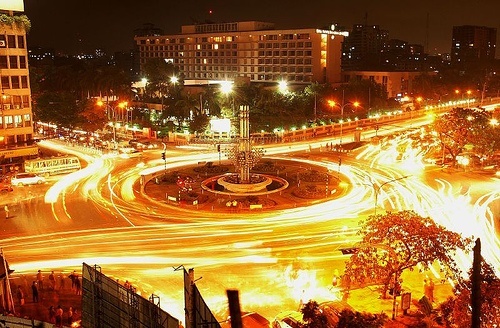 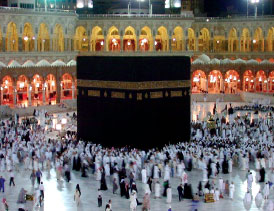 Dhaka
Mecca
Noun
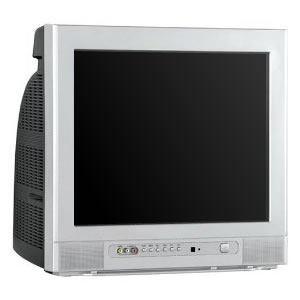 Diego Maradona
Television
Noun
A Noun is the name of
 anything.
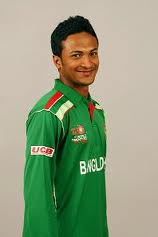 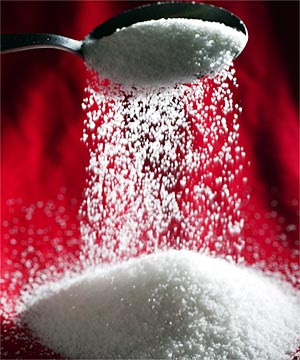 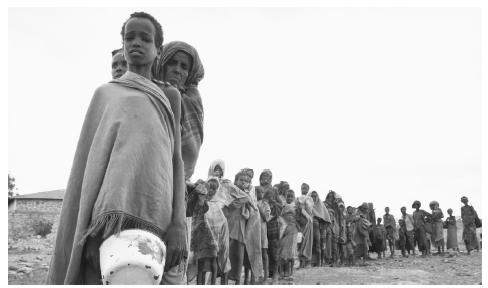 Sakib-al-Hasan
Suger
Poverty
Proper Noun
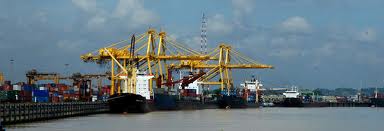 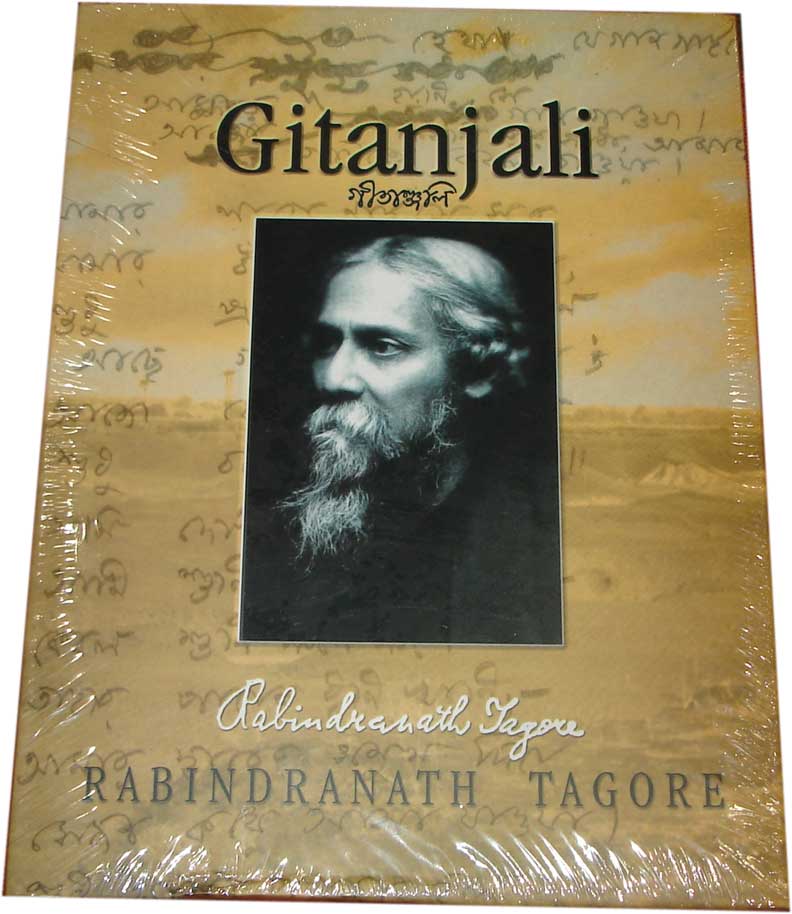 Seaport
Michel Jackson
Gitanjali
A noun belonging to the class of words used as names for unique individuals, events, or places.
Common Noun
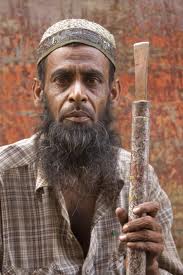 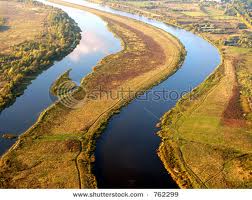 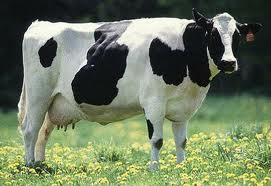 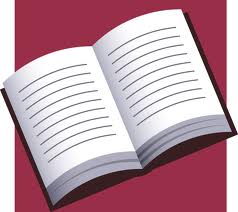 Man
Cow
Book
River
A noun that can be preceded by the definite article (the) and that represents one or all of the members of a class.
Collective Noun
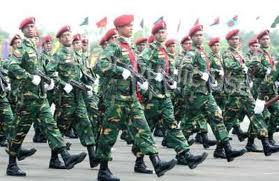 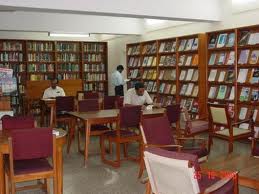 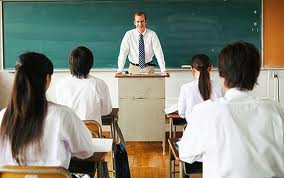 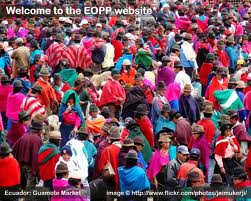 ARMY
LIBRARY
CLASSROOM
CROWD
A noun (such as team, committee, or family) that refers to a group of individuals.
Material Noun
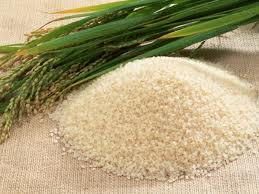 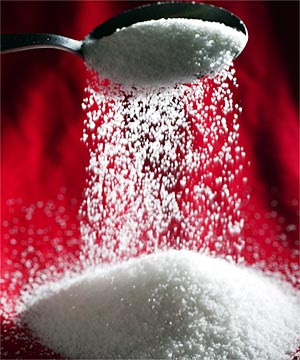 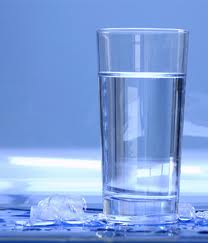 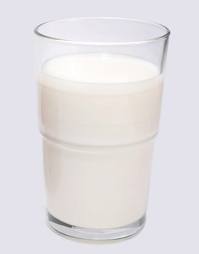 RICE
SUGER
WATER
MILK
A material noun is a name of a substance as a whole.
An abstract noun is a word used to describe intangible concept such as states events, concepts that power, kindness, love, beauty, poverty etc.
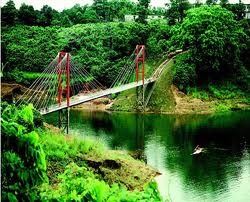 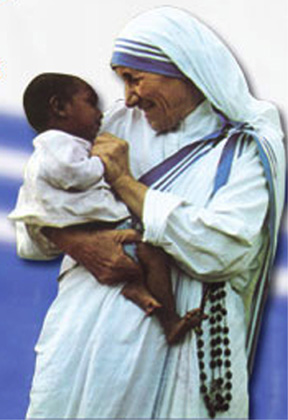 Beauty
Love
Abstract Noun
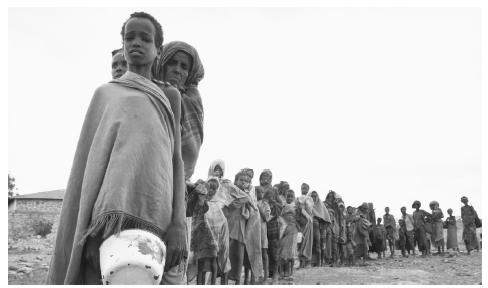 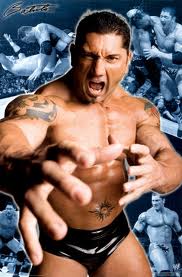 Power
Poverty
Noun
Proper Noun
Common Noun
Collective Noun
Material Noun
Abstract Noun
Group Work
See the pictures and name them. Then say which nouns they belong to:
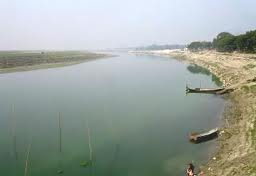 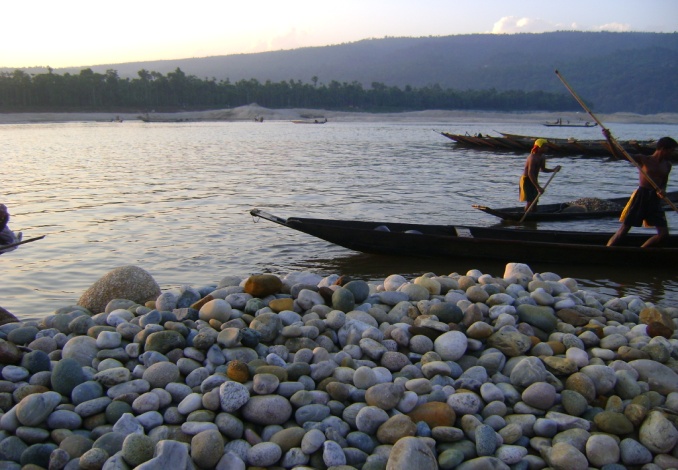 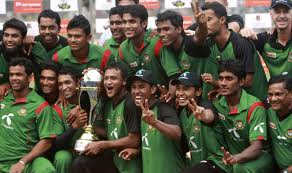 Team
Scenery
River
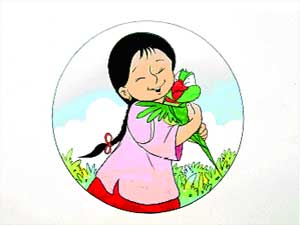 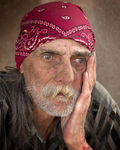 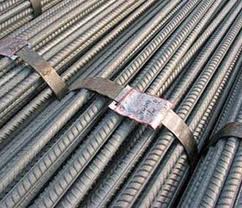 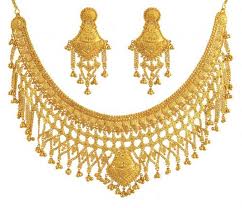 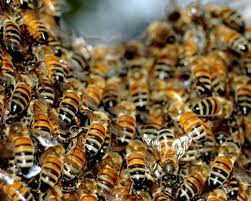 Insect
Anxisity
Iron
Gold
Love
Home Work
Identify the Nouns of the underlined words.
1. Honesty is the best policy.
2. Iron is a useful metal.
3. I met him in the party.
4. The boy is meritorious.
5. Hongkong is a big city.
By
Md. Faridul Alam
Senior Teacher
Navy School & College Chittagong
Thank  you.